ФГОС–2021  НОО и ООО
Обзор изменений стандартов
Минпросвещения  утвердило новые ФГОС
16
С 01.09.2022 школы  принимают в 1-е и 5-е  классы на обучение  только по новым ФГОС
июля 2021
вступили в силу
новые ФГОС НОО и  ООО
Уклон на  вариативность
ФГОС обеспечивают  вариативность содержания  образовательных программ  с учетом образовательных
потребностей и способностей
детей.
Закрепили три способа, как этого  достичь:
сочетать предметы, курсы,
модули;
вводить углубленное изучение  предмета;
разрабатывать И У П.
Уточнили и  расширили  требования к  результатам  освоения
Затронули все виды – личностные,  метапредметные и предметные  результаты.
Добавили результаты по каждому  модулю ОРКС Э.
На уровне ООО установили  требования к предметным  результатам при углубленном  изучении некоторых предметов.
Унифицировали  содержание  пояснительной  записки ООП
На уровне НОО больше не нужно  указывать состав участников  образовательных отношений и  общие подходы к организации  внеурочной деятельности.
На уровне ООО добавили общую  характеристику программы.
Для обоих уровней заменили  подходы к формированию  программы и задачи ее реализации  на механизмы реализации ООП.
Все рабочие программы:
надо формировать с учетом  рабочей программы воспитания;
должны содержать указание  на возможность использования  электронных образовательных
ресурсов при освоении всех тем.
В рабочих программах внеурочной  деятельности надо дополнительно  указать форму проведения занятия.
Унифицировали  требования к  рабочим  программам
Скорректировали На уровне НОО появились
предметы и модули.
На уровне ООО заменили  некоторые предметы на курсы.  Например, в предметной области
«Математика и информатика»
оставили только предметы
«Математика» и
«Информатика». В математику  вошли курсы «Алгебра»,
«Геометрия», «Вероятность и
статистика».
учебные  предметы
Изменили  подход к  родному языку и  второму  иностранному
Было  Изучение  родного языка  было  обязательным  для всех, а  второго
иностранного –
на уровне  ООО.
Стало  Изучение  родного и  второго  иностранного  языка можно  организовать,  если для этого  есть условия в  школе и  заявление  родителей.
Изменили объем  часов  аудиторной  нагрузки
Было
ФГОС НОО:
– 2904 –
минимум
– 3345 –
максимум.
ФГОС ООО:
– 5267 –
минимум
– 6020 –
максимум.
Стало
ФГОС НОО:
– 2954 –
минимум
– 3190 –
максимум.
ФГОС ООО:
– 5058 –
минимум
– 5549 –
максимум.
Изменили  структуру  содержательного  раздела ООП
Добавили рабочие программы  учебных модулей.
На уровне НОО убрали  программу коррекционной работы  и программу формирования  экологической культуры,  здорового и безопасного образа  жизни.
На уровне ООО вместо
программы развития У УД указали  программу формирования У УД.
Закрепили  правила деления  учеников на  группы
Образовательную деятельность в  разных группах можно  реализовывать по-разному – с  учетом успеваемости,  образовательных потребностей и  интересов, психического и  физического здоровья, пола,  общественных и  профессиональных целей детей, в  том числе с углубленным  изучением отдельных предметных  областей, предметов.
Изменили  требования к  рабочей  программе  воспитания
Теперь она может, но не обязана  включать модули. Главное, описать  четыре обязательных раздела.
Для ООО закрепили
дополнительные требования.  Программа должна обеспечивать  целостность образовательной  среды, самореализацию и  практическую подготовку  учеников, учет социальных  потребностей семей и т.д.
Исключили  норму об  обучении  педагогов раз в  три года
НО! В Законе об образовании по-  прежнему закреплено, что педагог  вправе проходить ДПО раз в три  года и обязан систематически  повышать квалификацию.
Лучше сохранить график обучения
«раз в три года». Если работники  будут обучаться реже, то у  проверяющих могут возникнуть  вопросы, не нарушает ли школа  законодательство.
Особенности  обучения  детей
с ОВ З
Не используйте новый ФГОС  НОО для АООП НОО!
АООП ООО можно  разрабатывать на основе нового  ФГОС ООО. В него добавили  вариации предметов. Например,  для глухих и слабослышащих  можно не включать в программу
музыку. Вместо физкультуры надо  внести адаптивную физкультуру.
Можно увеличить срок освоения
АООП до шести лет, а объем  занятий – до 6018 часов.
Конкретизировали На уровне ООО установили
требования к оснащению  кабинетов по отдельным  предметным областям.
Например, кабинеты  естественно-научного цикла  нужно оборудовать  комплектами специального  лабораторного оборудования.
требования к  оснащению
8
До 30.06.2022 надо  утвердить новую ООП  НОО
месяцев,
чтобы утвердить  новые ООП НОО  и ООО
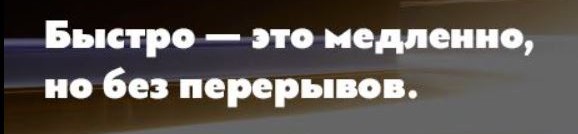 Когда утвердить  ООП
Утвердить новые программы надо  до того, как начнете зачислять  учеников в 1-е и 5-е классы. Ведь у  родителей должна быть  возможность ознакомиться с  программой на стадии приема (п. 4  ч. 3 ст. 44, ч. 2 ст. 55 Закона № 273-  ФЗ).
Для ООП НОО крайний срок –  29.06.2022 (30.06.2022 надо
закончить прием заявлений).
Для ООП ООО – до 01.09.2022.
Что делать с учениками,  которые продолжают  обучаться в школе?
Их можно перевести на  обучение по новым
ФГОС, если школа  готова, а родители дали  согласие.
Спасибо
за внимание!